All Grades
Welcome To
Behavior Support
This Photo by Unknown Author is licensed under CC BY
Contact Information
Ms. Ca$h & Ms. Brooks
Ms. Cash 
Email: cashsh@richmond.k12.ga.us
Phone: 678-224-1781
Ms. Brooks
Email: brookta@richmond.k12.ga.us
Phone: 602-823-0831
Class Dojo Ms. Cash’s Class
2
Daily Schedule
Extended Learning Time	9:15 am -9:45 am	
		
1st Period	9:45 am - 10:40 am	
		
2nd Period	10:40 am - 12:05 pm	
		
3rd Period	12:05 pm - 1:100 	1:00 PM
		
Lunch 	TBD	
		
4th  Period	1:00 pm - 2:25 pm	
		
5th Period	2:25 pm  - 3:15 pm	
		
6th Period	3:15 pm - 4:05 pm
Subject to Change
3
Check out My Website
For More Information Like:
Week At A Glance (WAG)
Class Syllabus/Supply List
Resources
Additional Information
4
Morning Arrival
Drop off your child on Dragons Way
    behind the school
Morning Drop off time for car riders 8:50 A.M.
Early drop-off students are unsupervised. Please remain with your child until 8:50 A.M. when teachers report for duty.
Afternoon Dismissal
Bus riders will report to the bus loading zone
Walkers are dismissed from the bus loading
    zone where the crossing guard is located
Car Riders pick up time 4:05
Other Information
Arrival and Dismissal
5
RCSS Learning Platform and Canvas
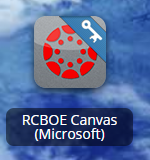 New to the Richmond County 
Go to rcboe.org
Click Student
Click Launch Pad
Watch logging into Canvas as a student. 

https://rcboe.instructuremedia.com/embed/048204ea-777e-4c04-9fc0-357111372c96
Your child will login through Launch Pad to access RCBOE Canvas.
Click link to watch Tutorial Video 
https://www.rcboe.org/Domain/16265